The ASTEX Lagrangian model intercomparison case
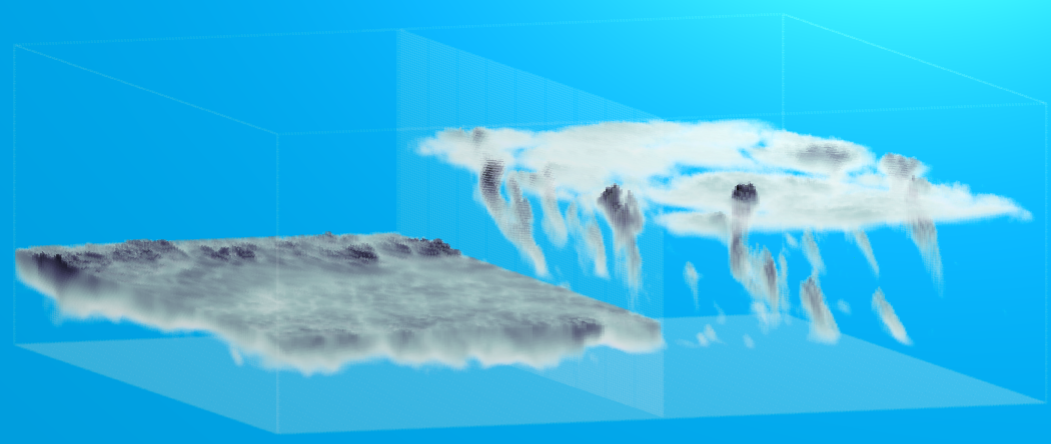 Stephan de Roode and Johan van der Dussen
TU Delft, Netherlands
The ASTEX First Lagrangian (June 1992)
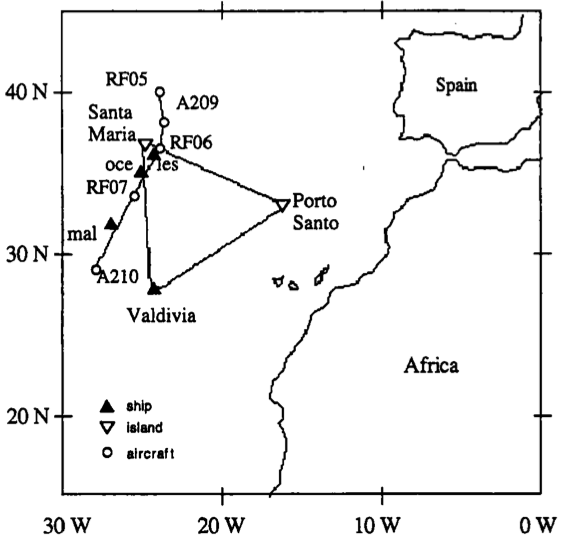 Flight 1
Flight 2
Flight 3
Flight 4
Flight 5
 Lagrangian evolution of cloudy boundary layer observed 
 Five aircraft flights 
 Duration: two days
ASTEX observed stratocumulus to cumulus transition
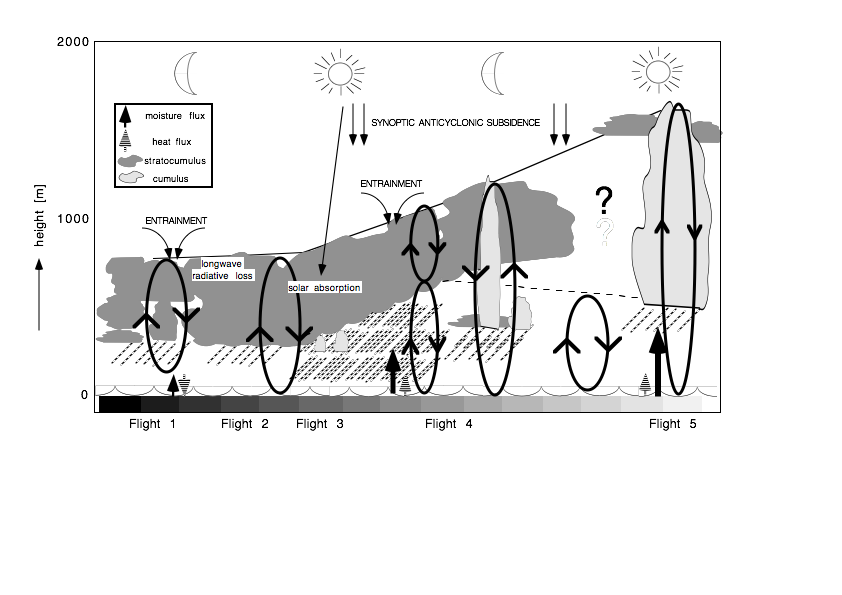 Bretherton and Pincus, 1995
Bretherton et al, 1995
Duynkerke et al, 1995
De Roode and Duynkerke, 1997
GCSS case,
1995
EUCREM/GCSS,
Duynkerke et al, 1999
like GCSS ATEX case,
Stevens et al, 2001
Study of ASTEX First Lagrangian wtih SCM and 2D models by Bretherton et al, 1999: 
"there are substantial quantitative differences in the cloud cover and liquid water path between models."
Satellite images Flights 1 and 5
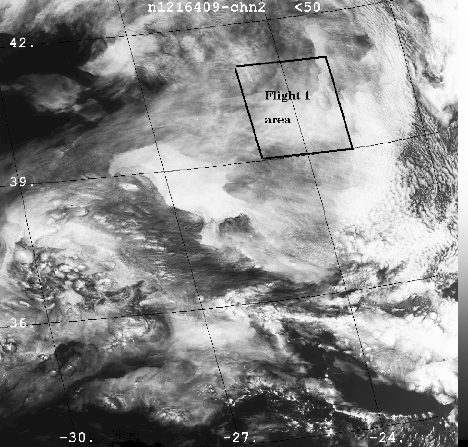 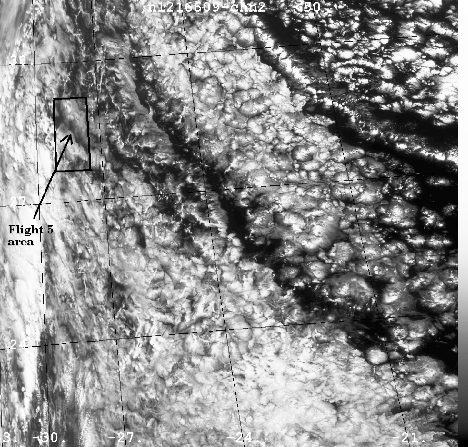 latitude
longitude
precise position air mass during last flight uncertain
Observations
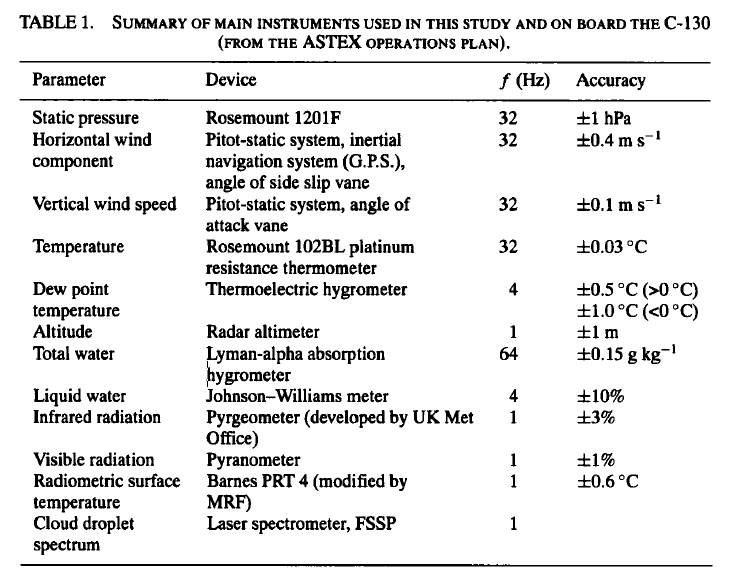 Contents
 Motivation
 LES results
 Cloud layer depth evolution analysis
 SCM results
 Conclusions/outlook
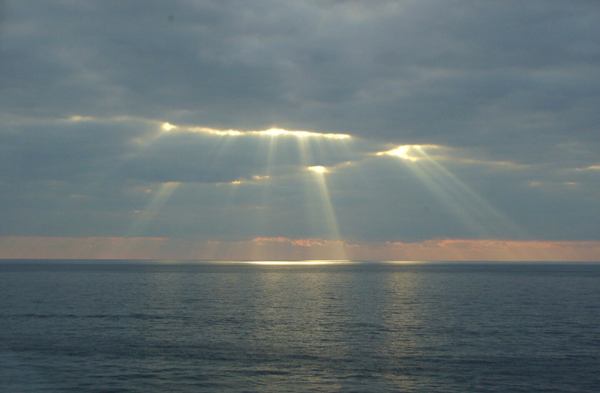 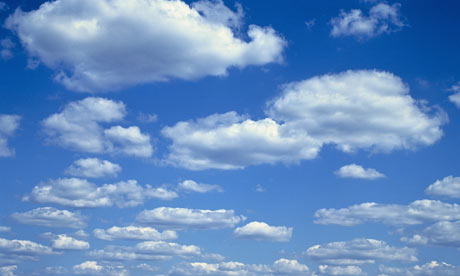 ASTEX case: motivation
 stratocumulus to cumulus transition controled by
	- SST, large-scale divergence, inversion stability -> sensitivity tests

 Use ASTEX observations to validate LES & SCM results of a transition

 additional diagnostics from LES 
	-eddy diffusivity, PDFs of heat and moisture, mass flux statistics, 3D fields
Motivation for a revised ASTEX case
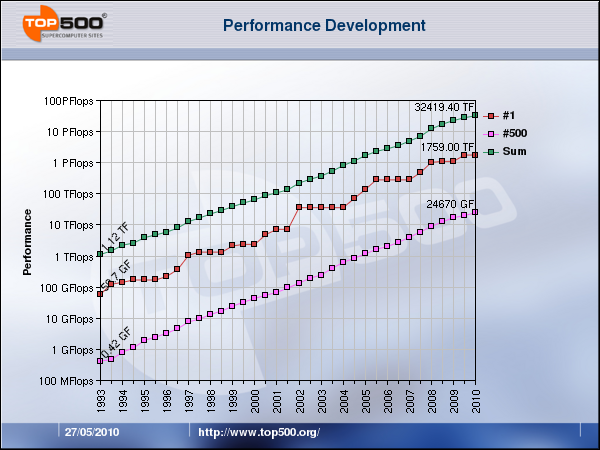 current LES:
 Detailed microphysics 
 Multiband radiation
 Longer simulation time
GCSS ASTEX A209 case,
1995
EUCREM/GCSS,
Duynkerke et al, 1999
Only 3~4 hours simulation time
Model initialization
Model set up and large-scale forcing
 Large-scale forcing (SST & large-scale subsidence) from Bretherton et al. (1995, 1999) 
 Model initialization from Flight 2 (A209)
	- Identical to first GCSS ASTEX "A209" modeling intercomparison case
 Microphysics: drizzle and cloud droplet sedimentation
 Shortwave and longwave radiation
Bretherton ERA-40
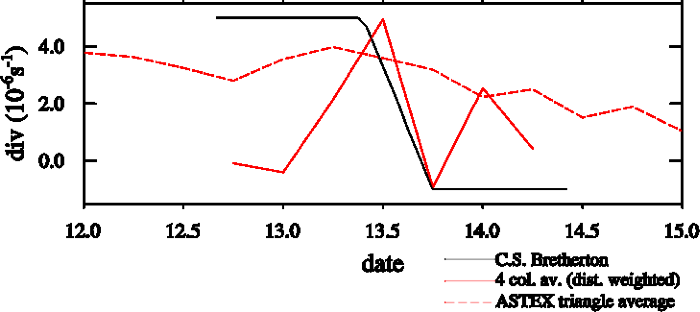 mean in ASTEX triangle 
ERA-Interim
ERA-Interim
LES participants
Use SCM version that is identical to the operational GCM
Contents
 Motivation
 LES results
 Cloud layer depth evolution analysis
SCM results
 Conclusions/outlook
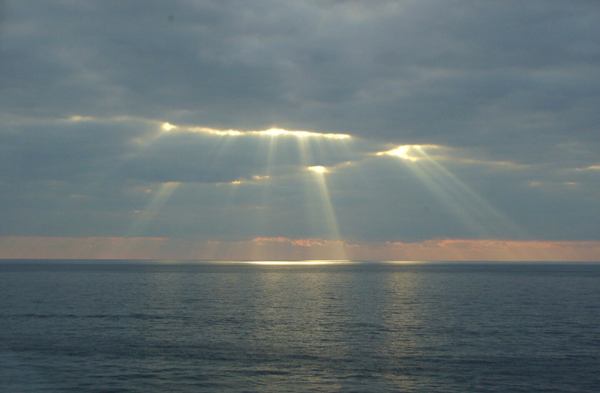 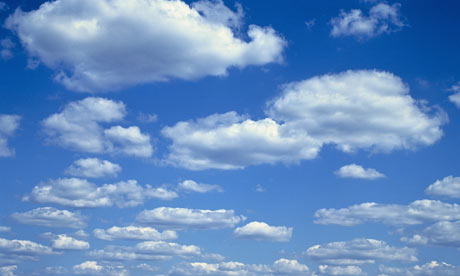 Cloud boundaries: all LES models give cumulus under stratocumulus
inversion height
DALES: large domain are shown
mean cloud base height
lowest cloud base height
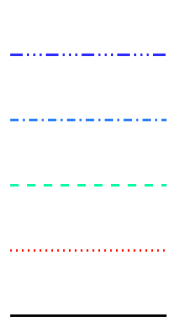 DHARMA
UKMOSAM
UCLADALES
Boundary layer too deep compared to observations

Last 10 hours of simulations are less reliable (sponge layer, coarser vertical resolution)
Cloud liquid water path
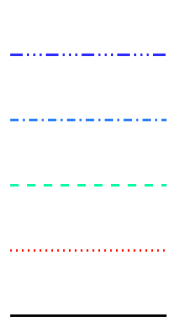 DHARMA
UKMOSAM
UCLADALES
Large difference in LWP!
Cloud cover
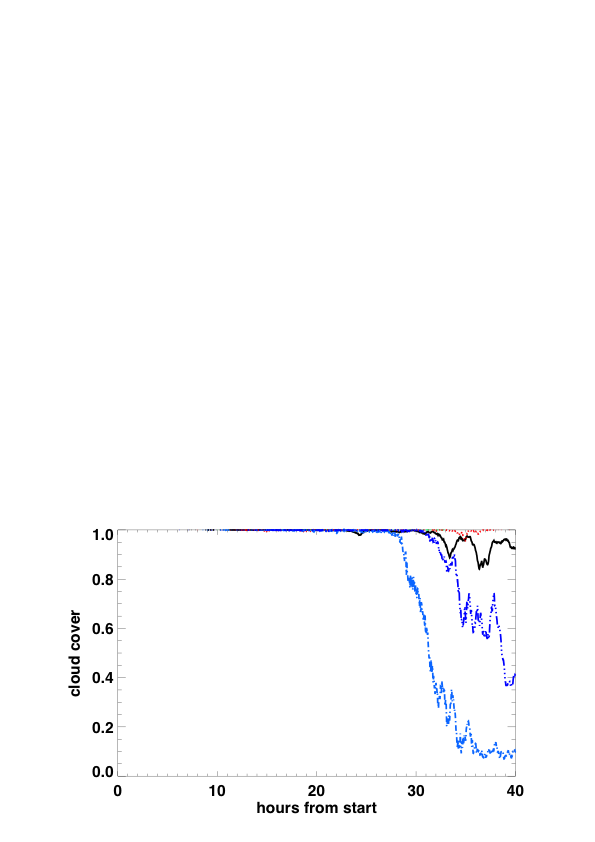 DHARMA
UKMOSAM
UCLADALES
Surface precipitation
180 W/m2
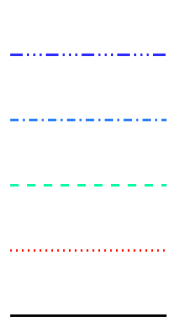 DHARMA
UKMOSAM
UCLADALES
More heavy and intermittent precipitation on a larger domain
Entrainment rates in previous LES intercomparison runs
too large?
Heus et al. (2010)
Entrainment
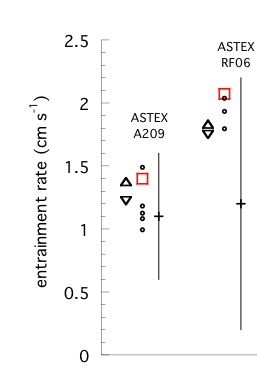 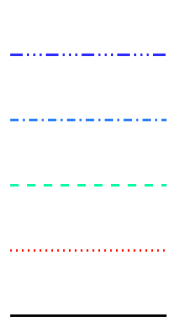 DHARMA
UKMOSAM
UCLADALES
Entrainment rate doubles during the second night

Entrainment rate smaller than during previous ASTEX intercomparison case. According to Ackerman and Bretherton this is due to cloud droplet sedimentation leading to a reduction of evaporative cooling at cloud top.
Liquid water potential temperature
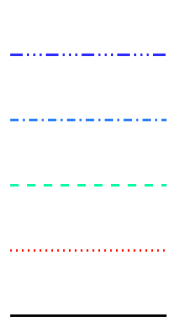 DHARMA
UKMOSAM
UCLADALES
Slight differences in the upper part of domain: 
- DALES & UCLA used ASTEX A209 specs with constant lapse rate 
- ASTEX Lagrangian:blend of observations and ERA 40 (needed for radiation and single-column models)
Total water content
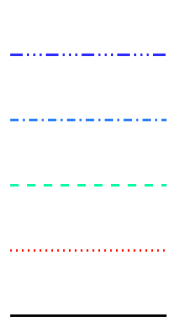 DHARMA
UKMOSAM
UCLADALES
Mean state during first part of ASTEX Lagrangian is well represented
Liquid water content
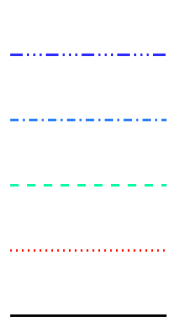 DHARMA
UKMOSAM
UCLADALES
last part of simulation: wrong cloud height
East-west wind component
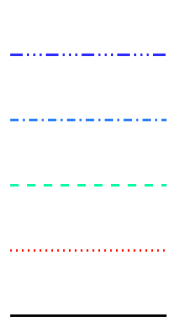 DHARMA
UKMOSAM
UCLADALES
Change in geostrophic forcing well implemented
North-south wind component
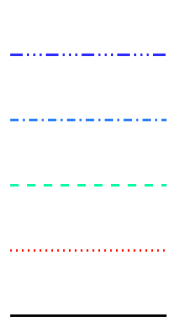 DHARMA
UKMOSAM
UCLADALES
Do we need a larger weakening of the geostrophic forcing?
Vertical wind velocity variance
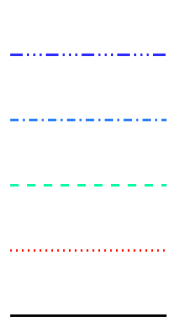 DHARMA
UKMOSAM
UCLADALES
Horizontal wind velocity variance
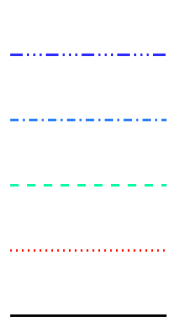 DHARMA
UKMOSAM
UCLADALES
More variance at a larger horizontal domain
Horizontal wind velocity variance
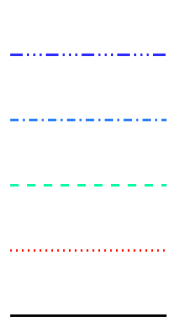 DHARMA
UKMOSAM
UCLADALES
More variance at a larger horizontal domain
Total water variance
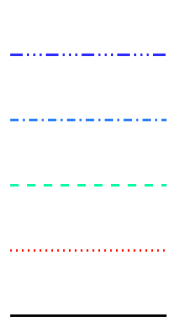 DHARMA
UKMOSAM
UCLADALES
Larger horizontal domain can contain more variance
Precipitation
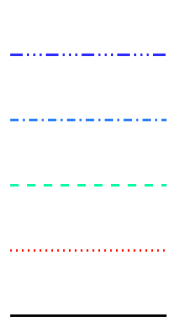 DHARMA
UKMOSAM
UCLADALES
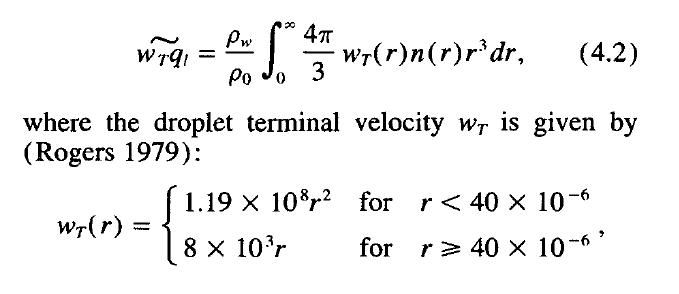 Jump in downward longwave rad smaller in observations
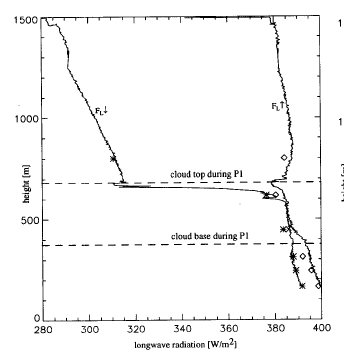 Longwave down
Obs t=36h
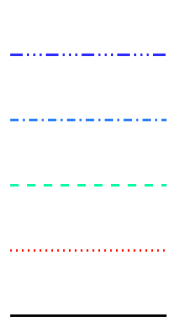 DHARMA
UKMOSAM
UCLADALES
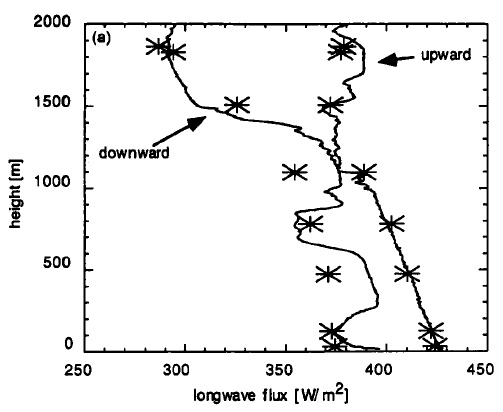 Presence of high clouds during latter part of transition.

A larger longwave radiative cooling rate will cause a larger entrainment rate and deeper boundary layers
Shortwave down
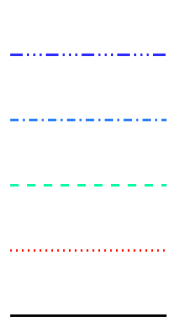 DHARMA
UKMOSAM
UCLADALES
UCLA: Solar zenith angle
DALES: Error in radiation statistics of ASTEX version of the model
Estimate large-scale divergence from LES radiation in free atmosphere
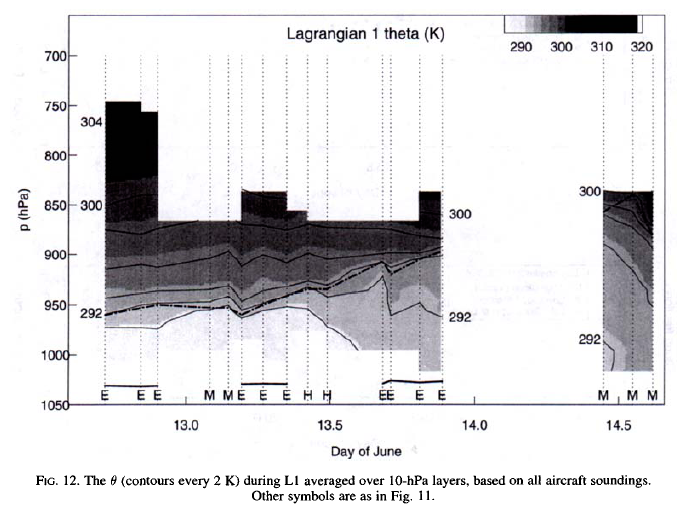 Bretherton and Pincus (1995)
Estimated divergence = 2~3 10-6 s-1  during Lagrangian
Large-scale divergence, entrainment (we) and liquid water path (LWP)
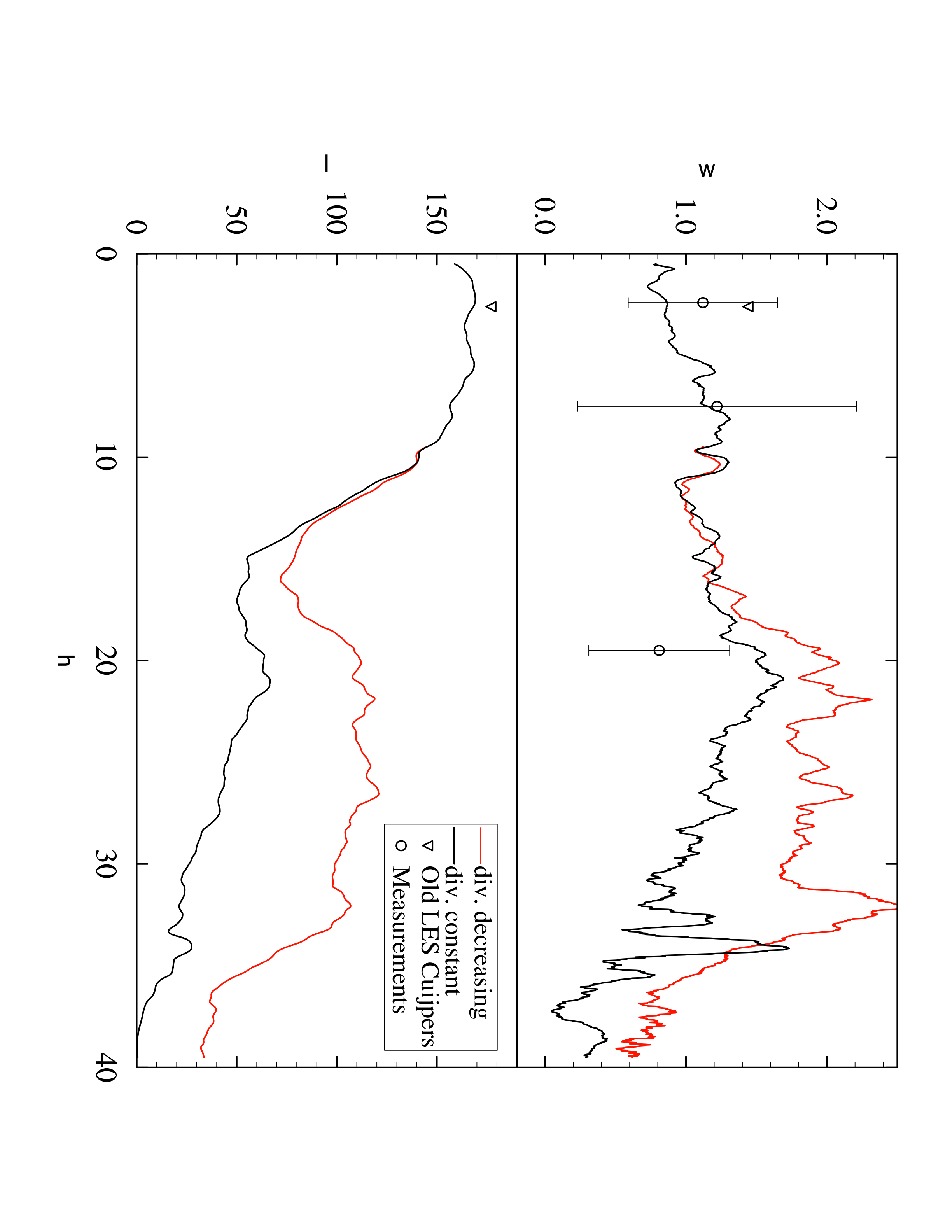 In constant divergence run
stratocumulus vanishes, and longwave radiative cooling at cloud top becomes very small
we (cm/s)
LWP (g/m2)
Cloud cover (cc) and cloud boundaries
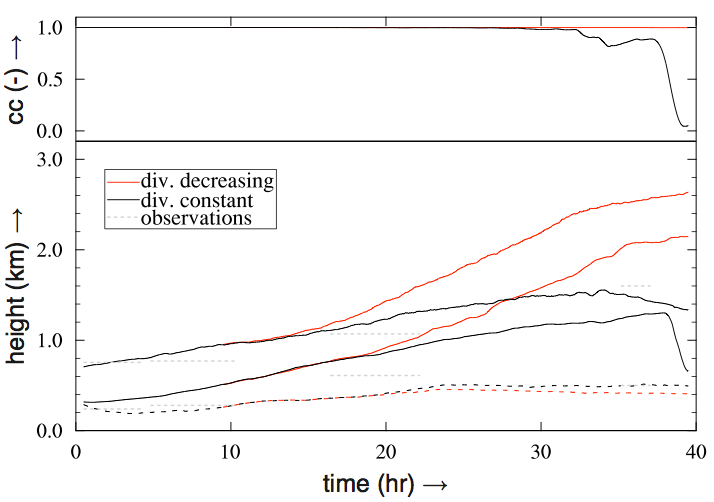 average cloud top
average cloud base
lowest cloud base
 Divergence decreasing: deep solid stratocumulus
 Divergence constant: shallow cumulus
Contents
 Motivation
 LES results
 Cloud layer depth evolution
 SCM results
 Conclusions/outlook
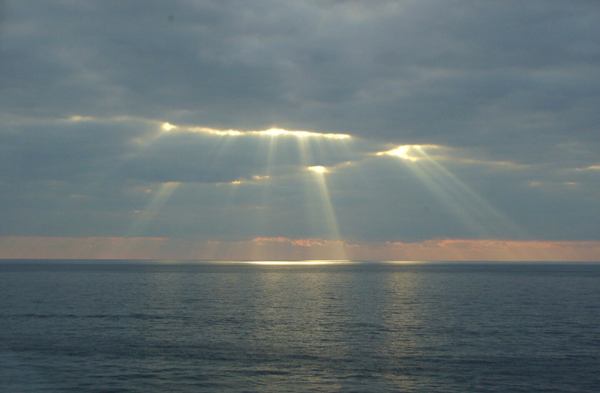 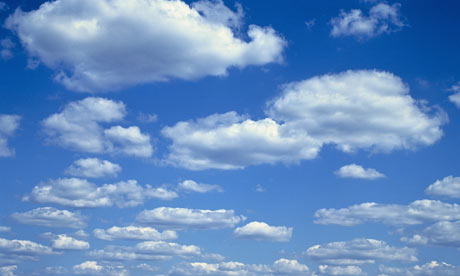 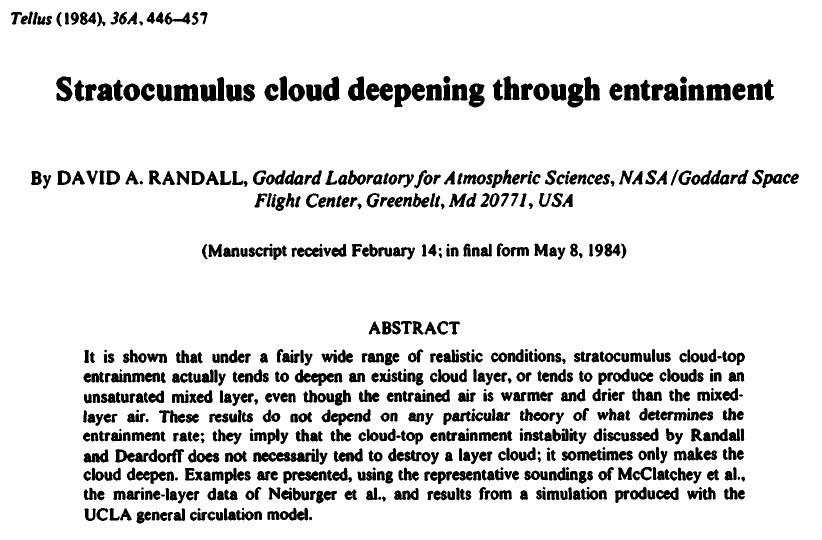 Cloud base height evolution
qsat
qT
z (m)
cloud base
(g/kg)
Cloud base height evolution
qsat
qT
z (m)
cloud base
(g/kg)
Cloud base height evolution
qsat
qT
cloud base
z (m)
(g/kg)
Tendencies in mixed layer
drizzle
Cloud base height evolution
Cloud base and top height evolution
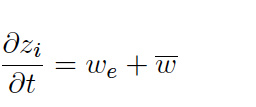 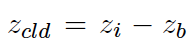 if rad cooling
Positive w ("upsidence") deepens cloud layer!
Cloud base and top height evolution
increase with time of:
- cloud top height 
- cloud layer depth
rcpwq_zbase=      11.3 W/m2
rLvwq_zbase =       60.0 W/m2
DLW=       74.0 W/m2
Div =   5.0 10-6  s-1
zbase = 300 m,  zi= 600 m
DqL =5K,         DqT = -1.1 g/kg
Example: Dycoms
rcpwq_zbase=      11.3 W/m2
rLvwq_zbase =       60.0 W/m2
DLW=       74.0 W/m2
Div =   5.0 10-6  s-1
zbase = 500 m,  zi= 800 m
DqL =12K,         DqT = -9.1 g/kg
Contents
 Motivation
 LES results
 Cloud layer depth evolution
 SCM results
 Conclusions/outlook
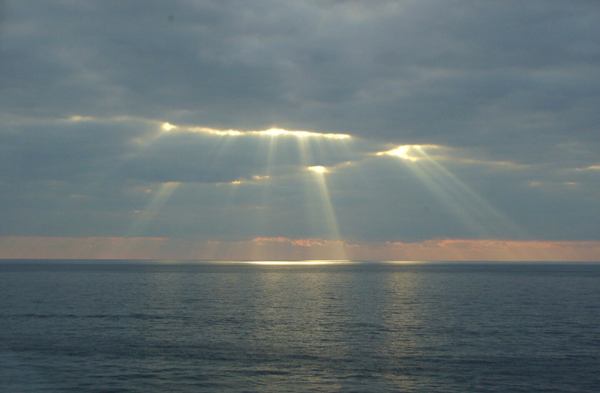 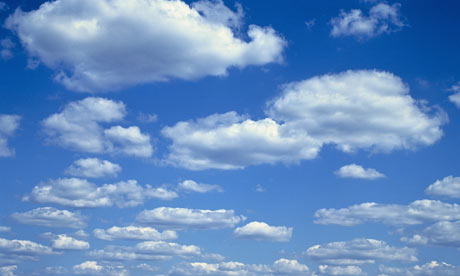 SCM cloud boundaries
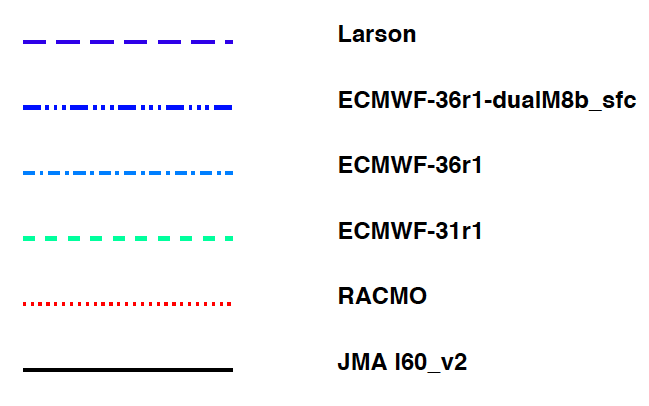 Deepening of boundary layer is well represented
SCM LWP
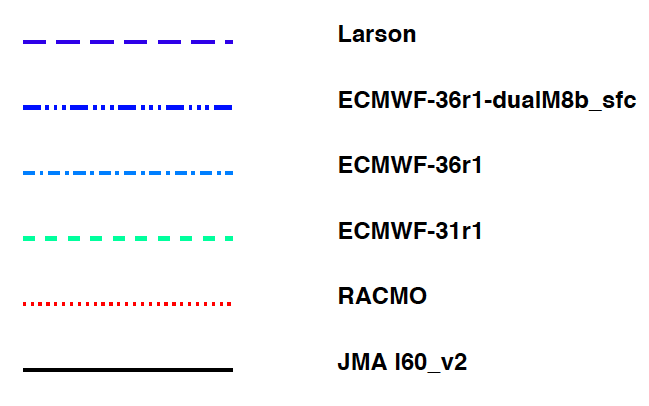 Liquid water path variation is large
SCM total cloud cover
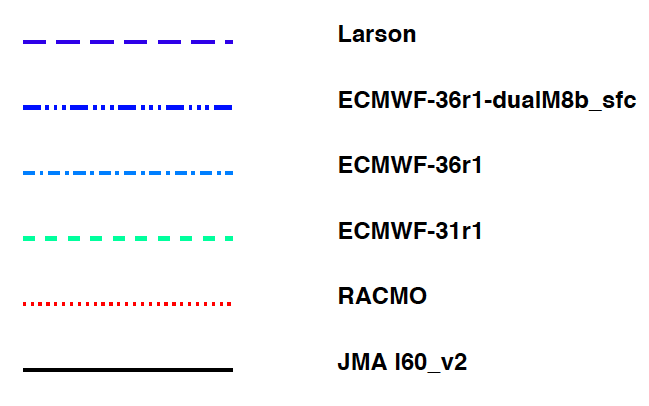 SCM surface precipitation
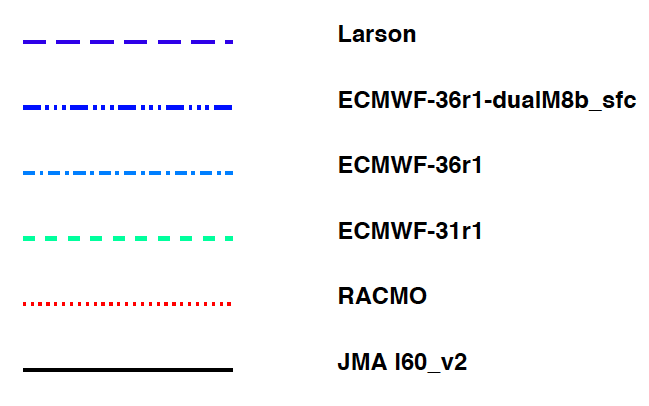 Similar diffusivities for moisture and heat?
East-west wind velocity
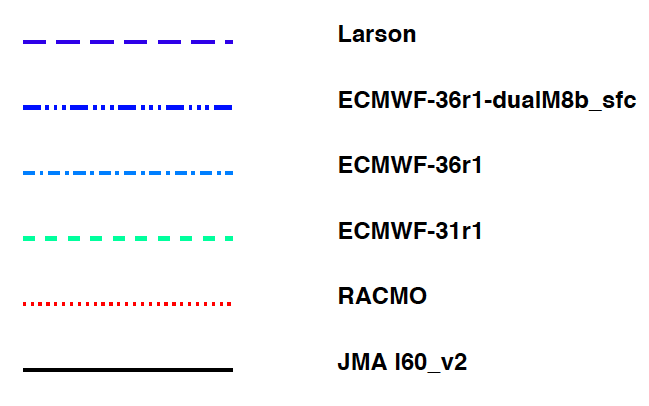 East-west wind velocity
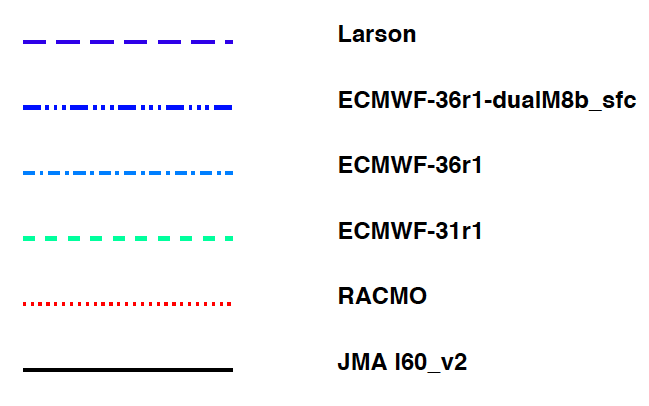 Liquid water potential temperature
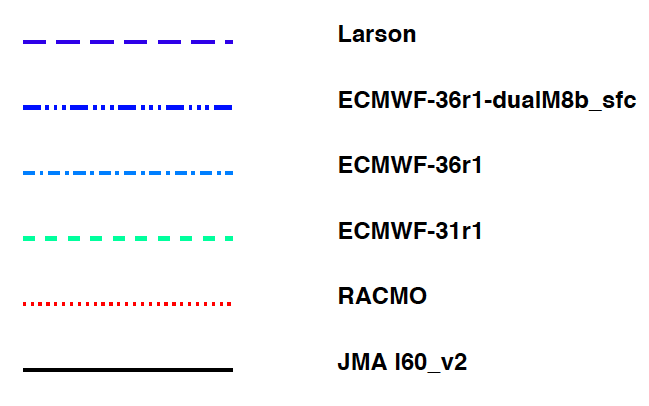 Liquid water content
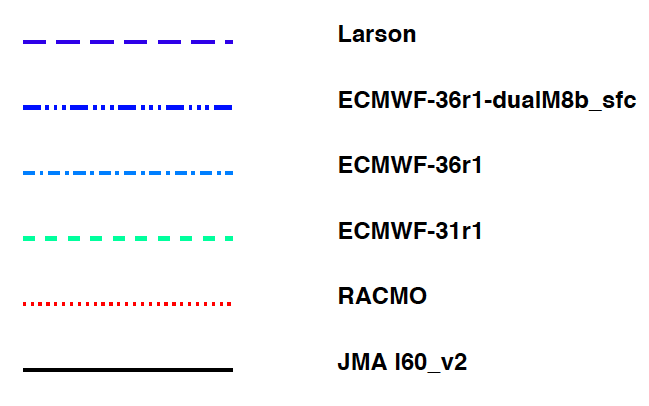 SCM cloud fraction
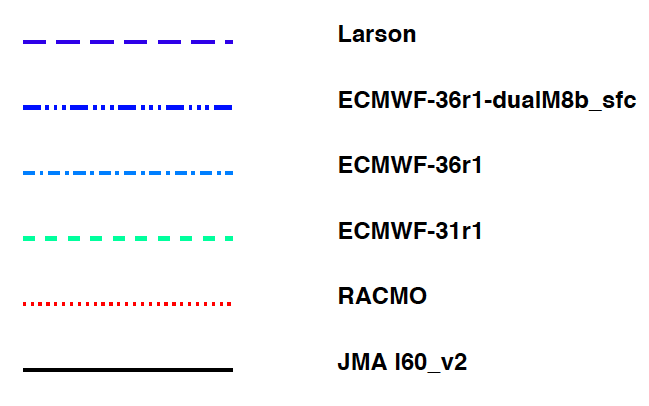 Eddy diffusivity
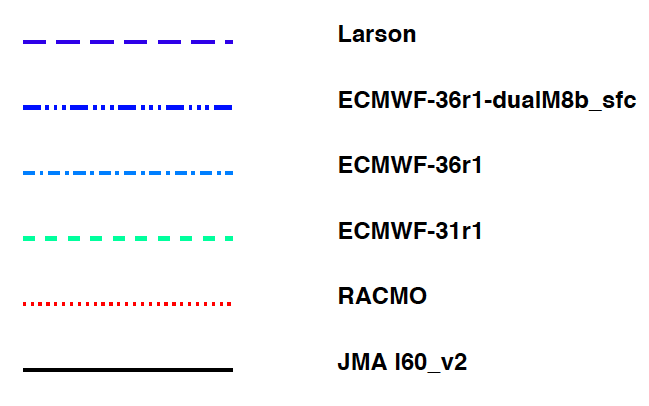 LES results EUROCS FIRE stratocumulus
Do SCMs use similar diffusivities for moisture and heat?
What did we learn
LES models can reproduce bulk features of the observed cloud transition

 - mean state and turbulence structure


Entrainment rate smaller than in previous ASTEX intercomparison cases

Negative divergence halfway the transition causes deeper cloud layers (found from sensitivity tests).
Problems and possible case refinements
Too deep boundary layer
1. change divergence
2. downwelling longwave radiation: check moisture content in free atmosphere
	- time varying upper atmosphere?
3. presence of high clouds during the last part of the Lagrangian
4. domain size

 Reduce geostrophic forcing even further? 
	
All models need to use same initial profiles
Outlook/suggestions
LES output
3D fields 

Radiation
All modelers should provide a "fingerprint" of their radiative tranfer code by running their codes for one step using a few different thermodynamic profiles and for different solar zenith angles